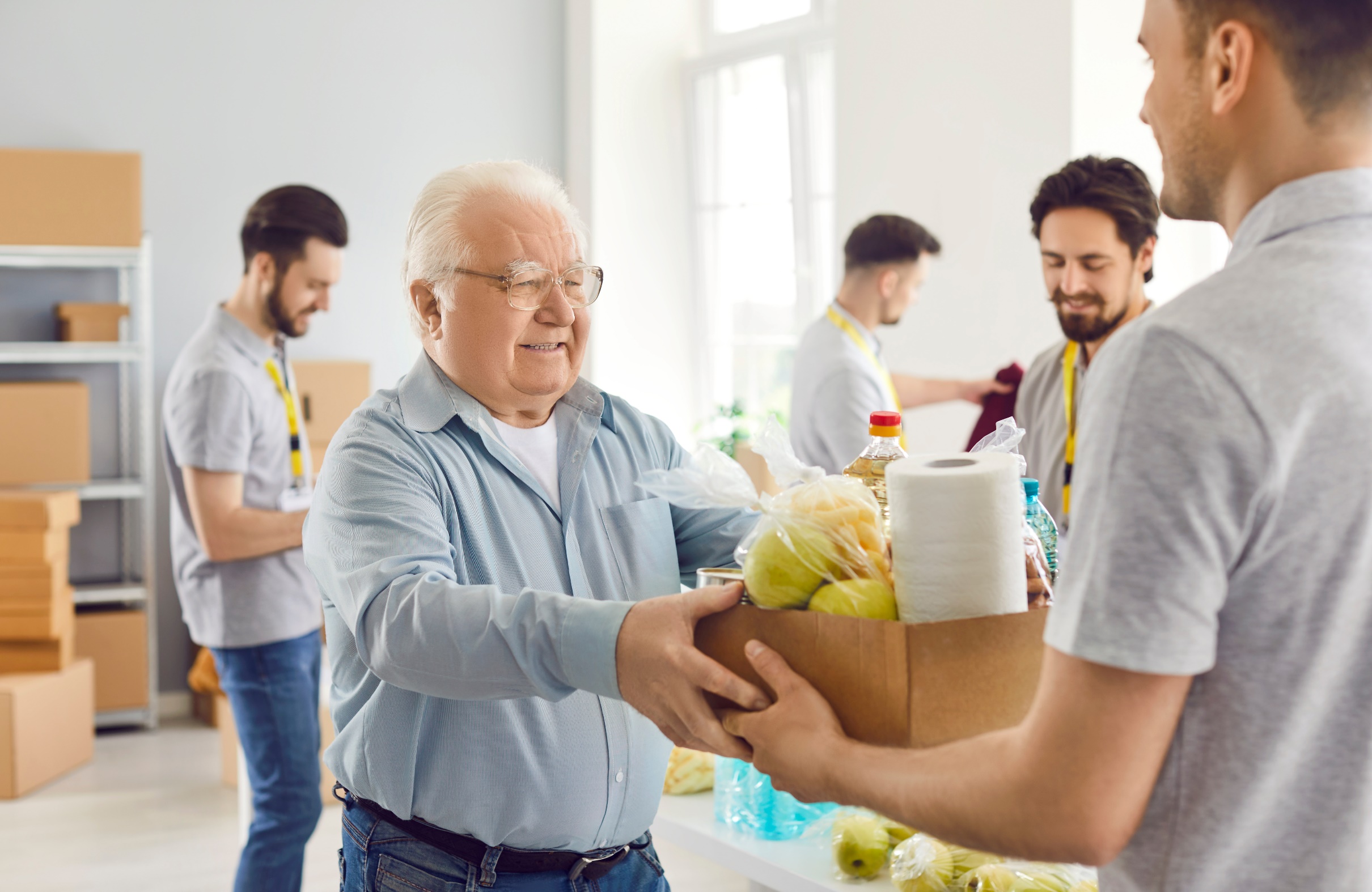 Collecte de la Banque Alimentaire 2024
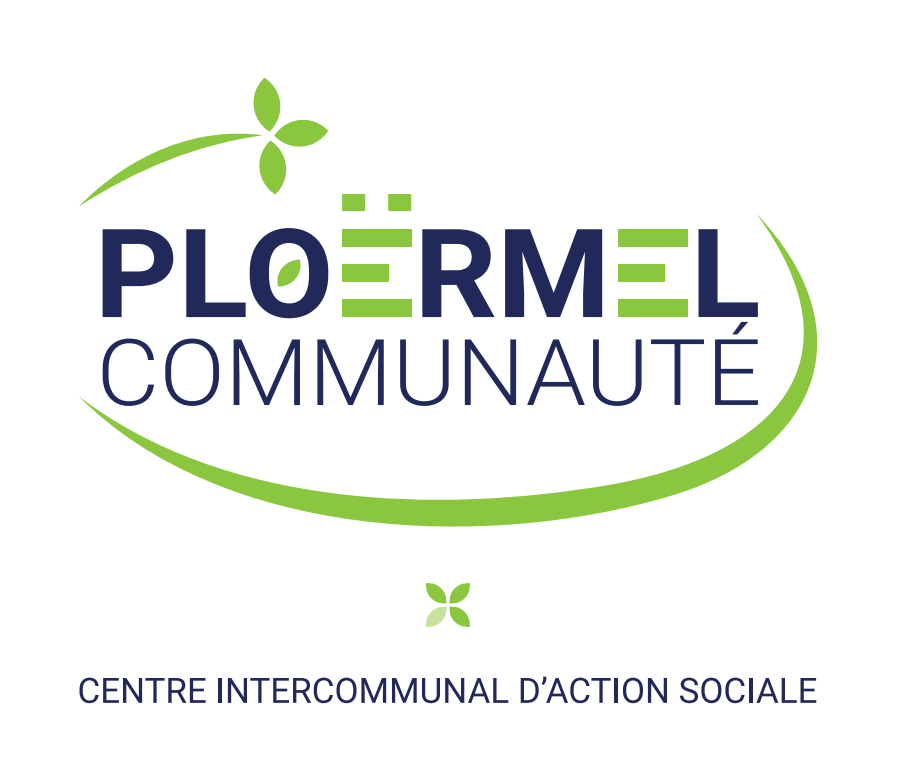 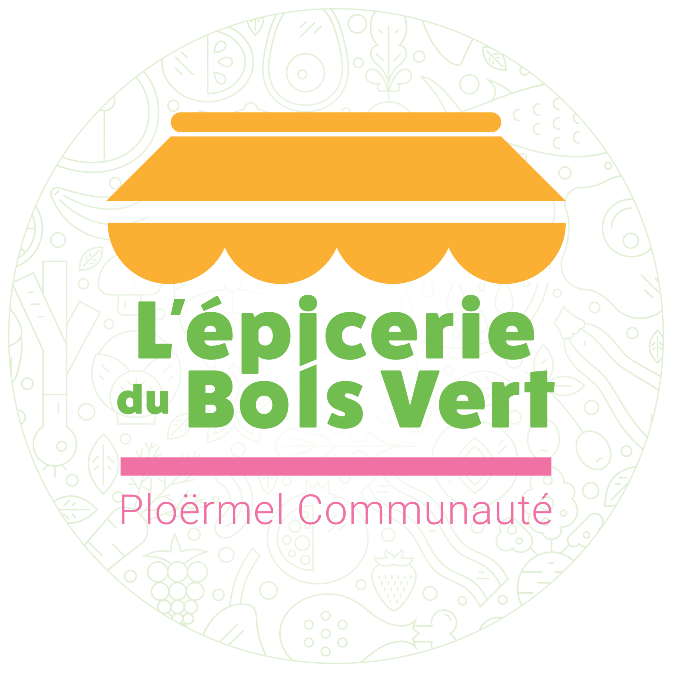 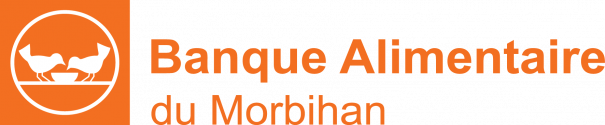 70 foyers 
bénéficiaires 
par semaine
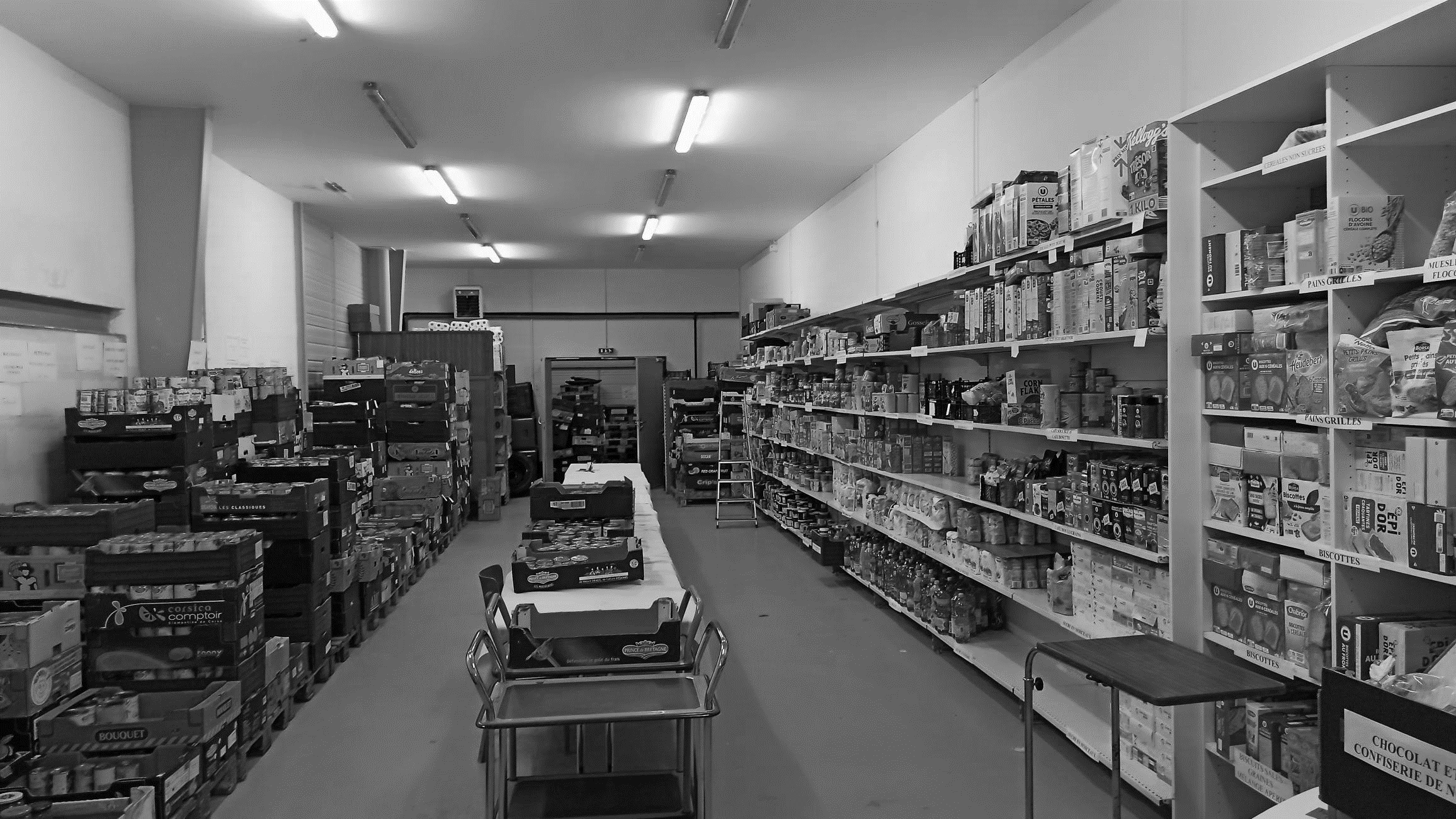 241 foyers
inscrits
en 2024
Épicerie
Sociale
3104 passages
 de bénéficiaires 
enregistrés 
en 2024
Ouverte tous 
les mardis 
de 14h 
à 17h
18,7 tonnes 
de produits 
distribués 
en 2024
Une trentaine 
de bénévoles 
à l’année
La collecte en chiffres
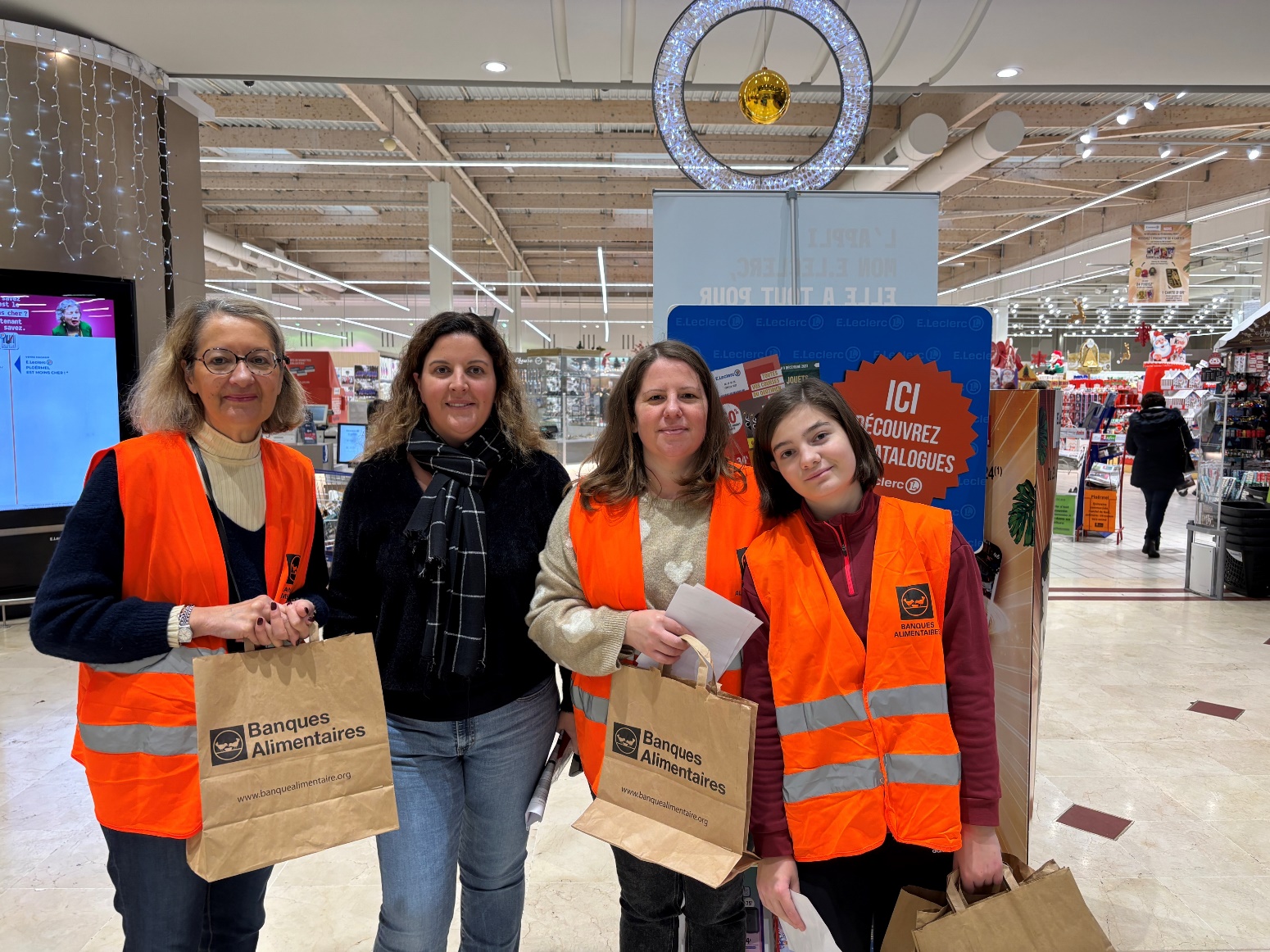 2,5
jours 
de collecte
+ de 200
créneaux
d’inscriptions
7 magasins
participants
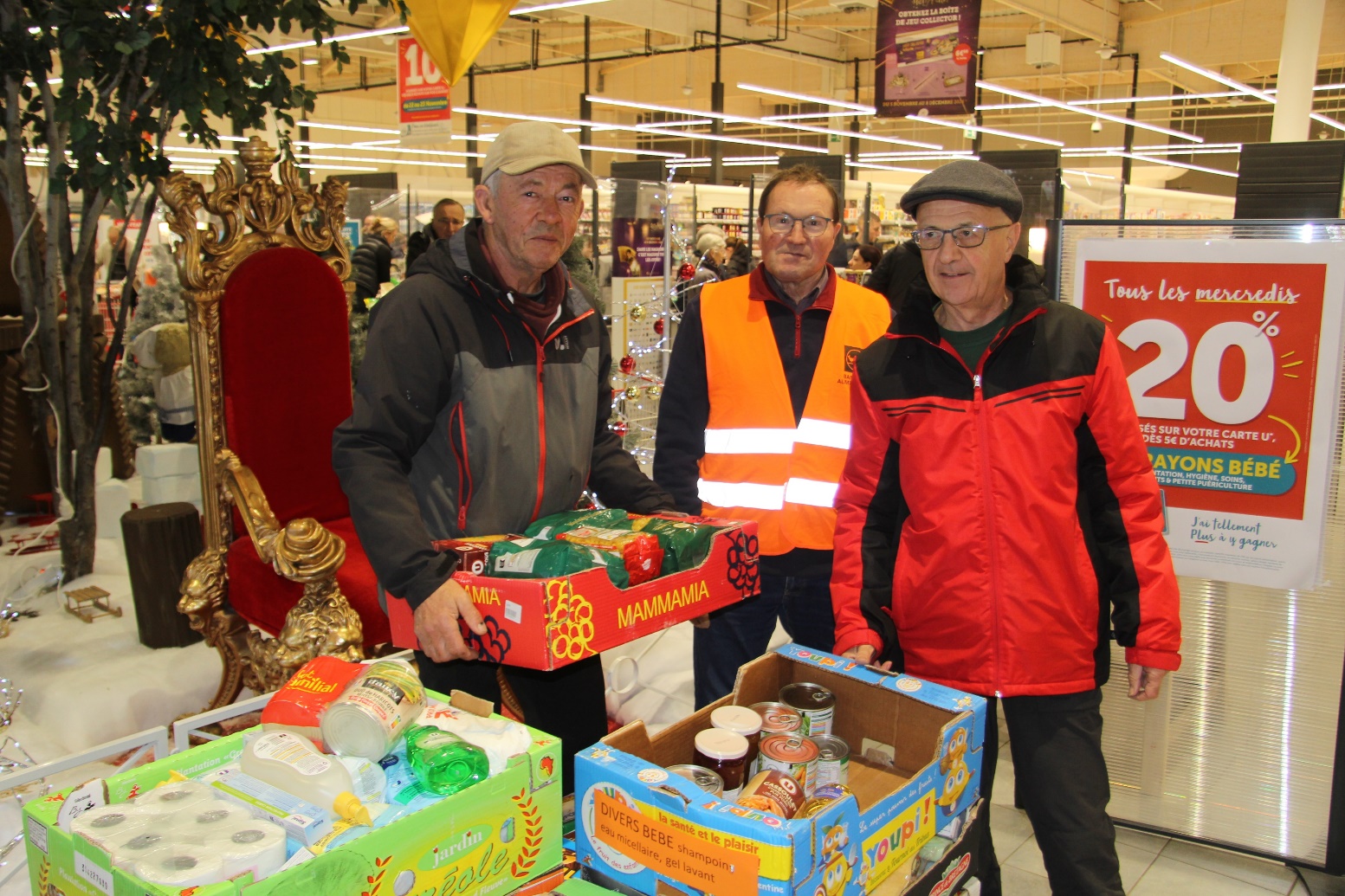 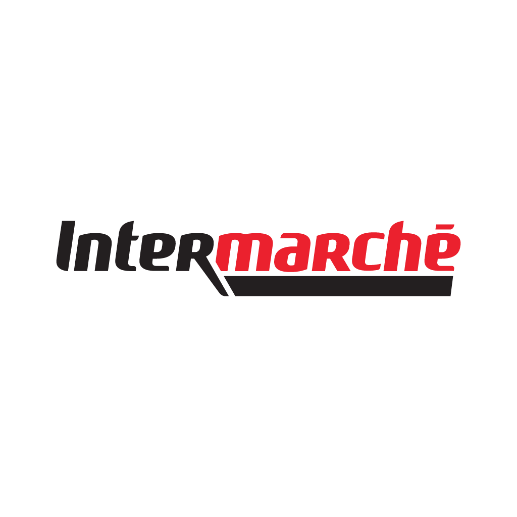 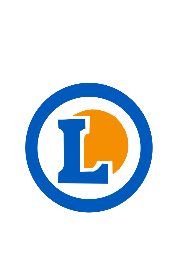 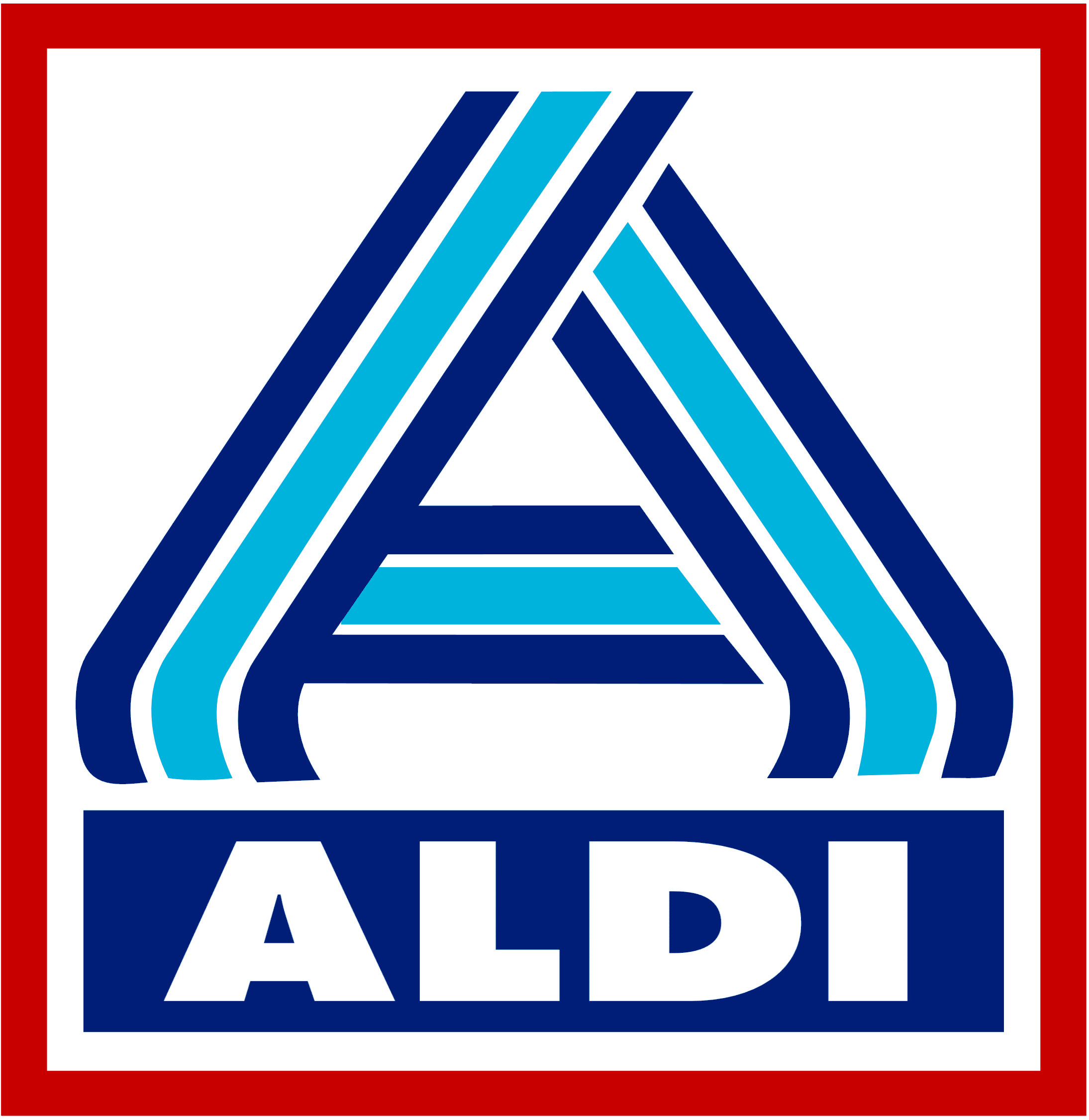 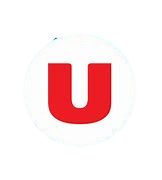 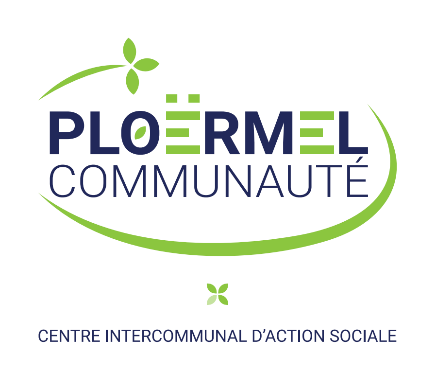 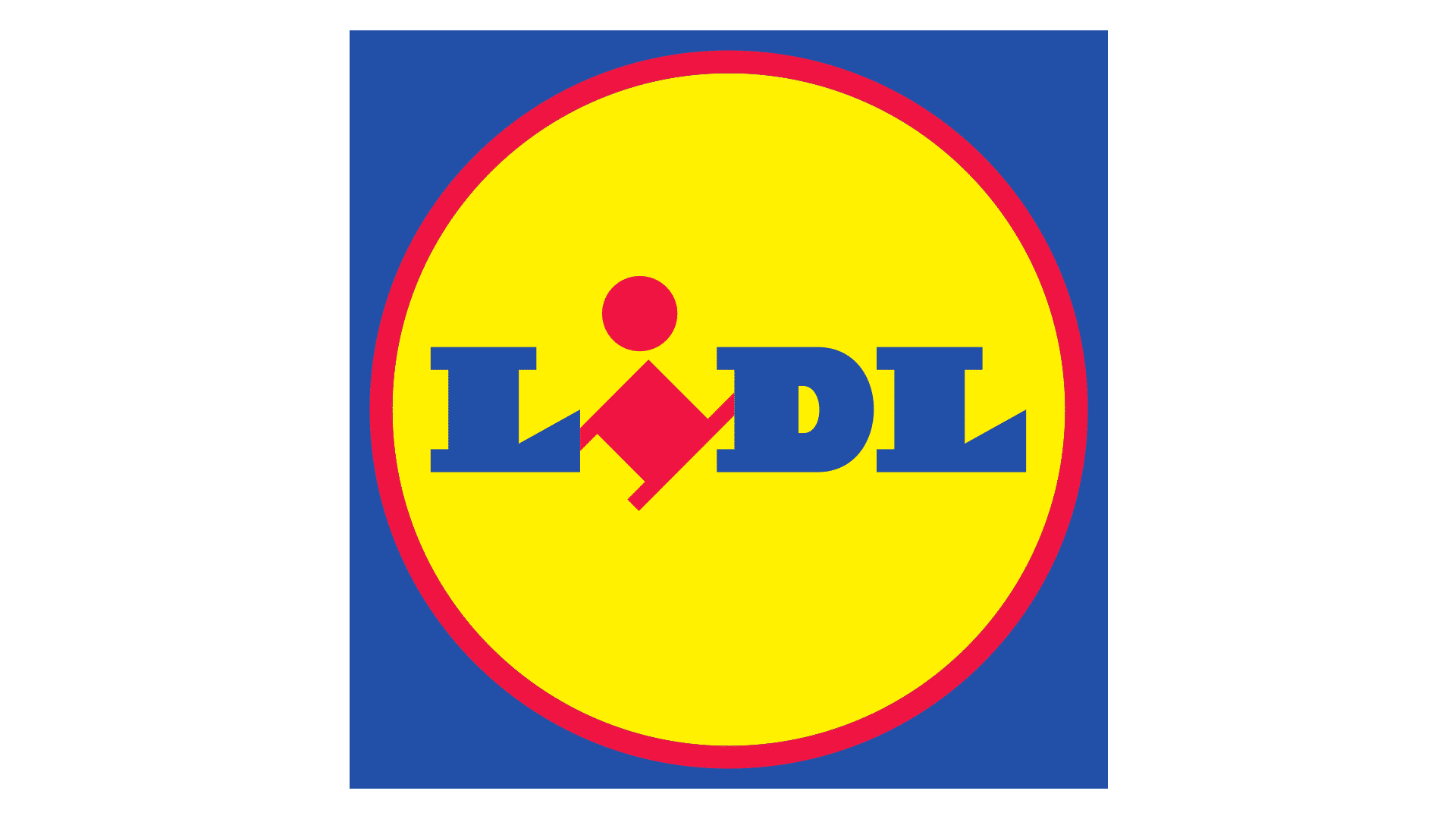 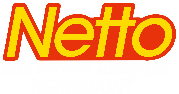 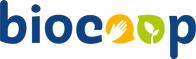 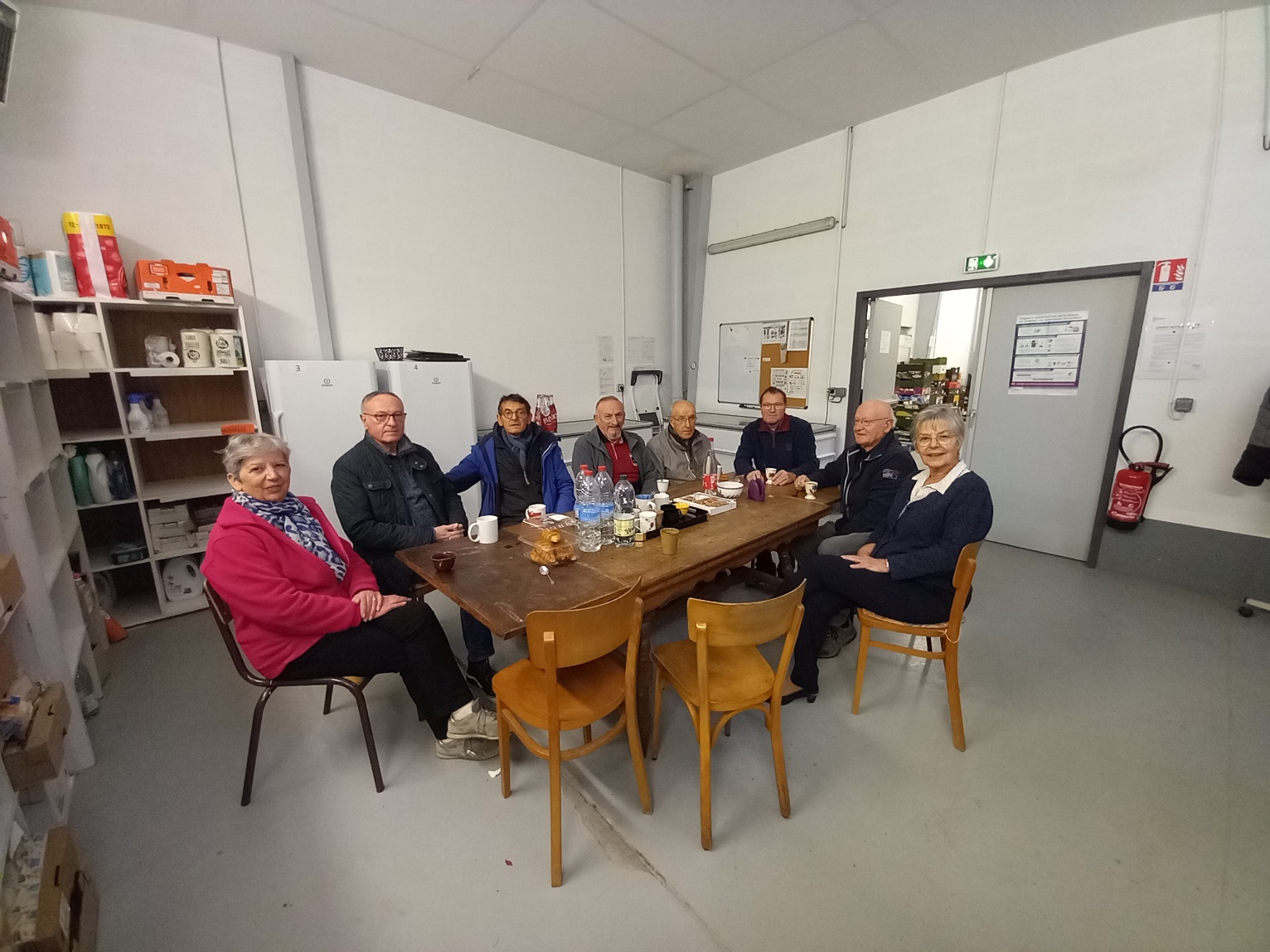 Une collecte organisée 
par le CIAS

Sophie Coutant élue aux affaires sociales
Anne-Françoise Morice responsable du service action sociale
Christelle Guérin chargée d’accompagnement et référente à la maison des solidarités
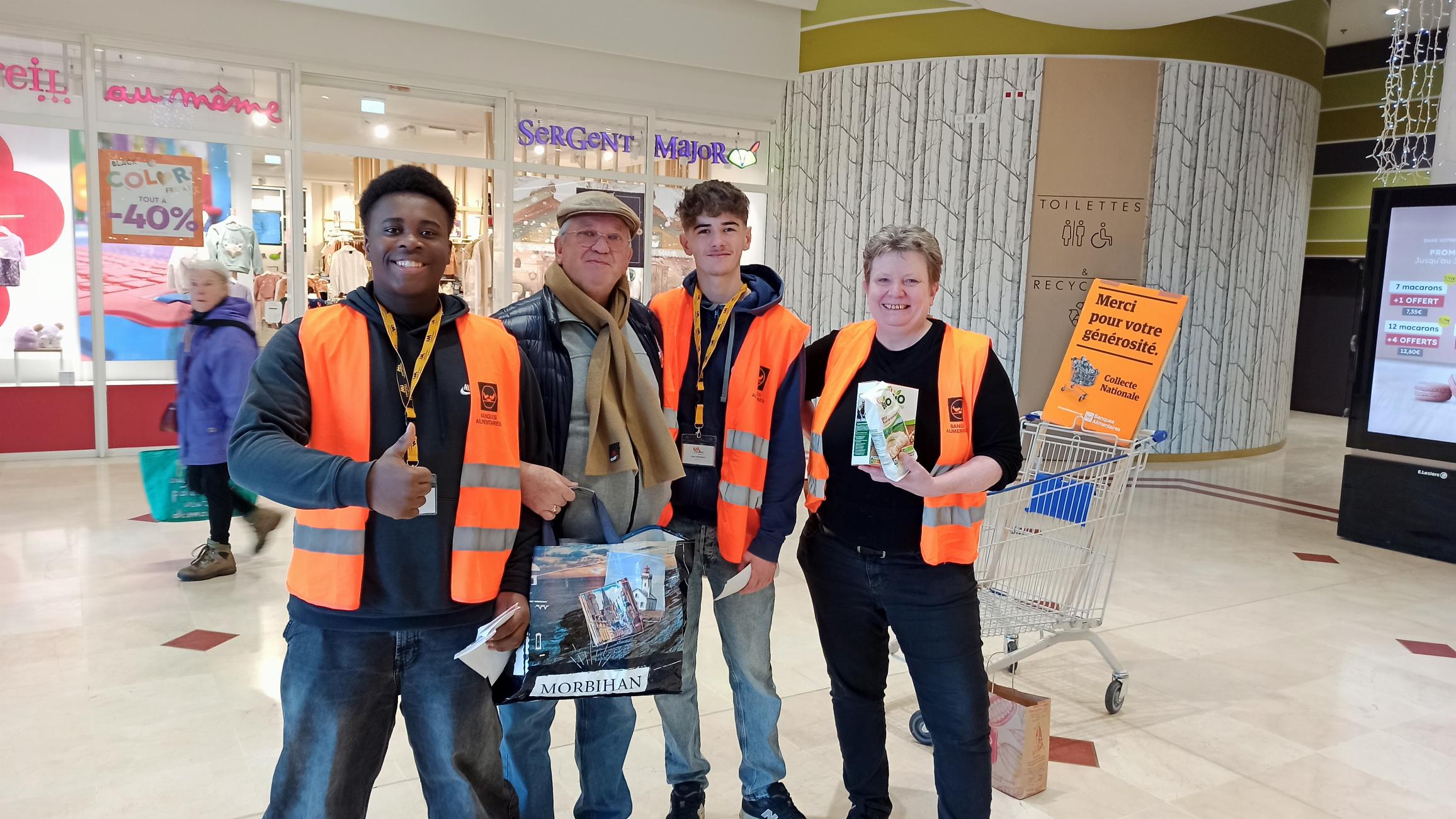 9 tonnes
de denrées 
collectées 
en 2024
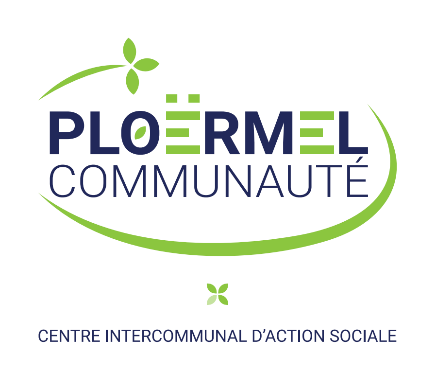 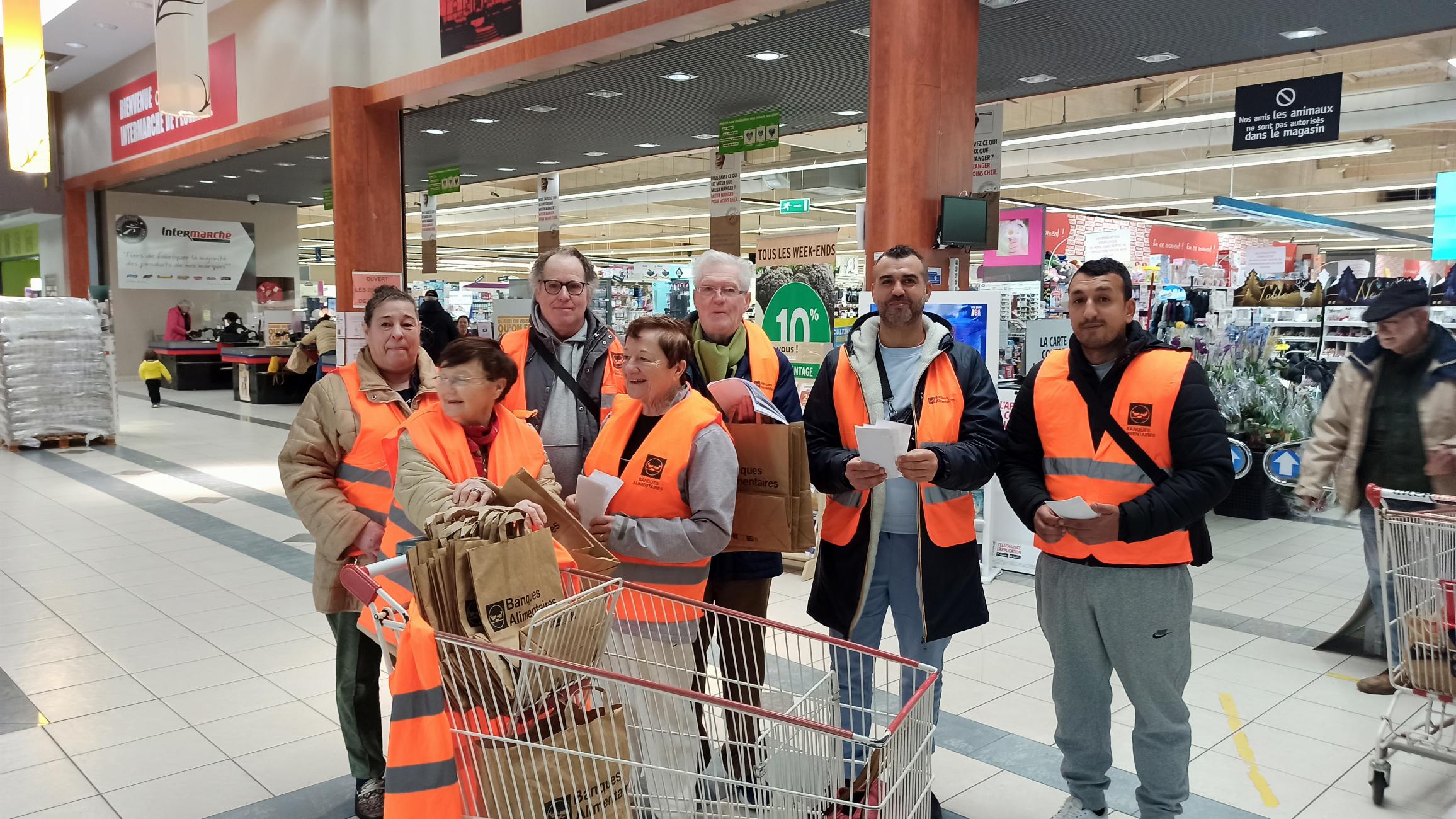 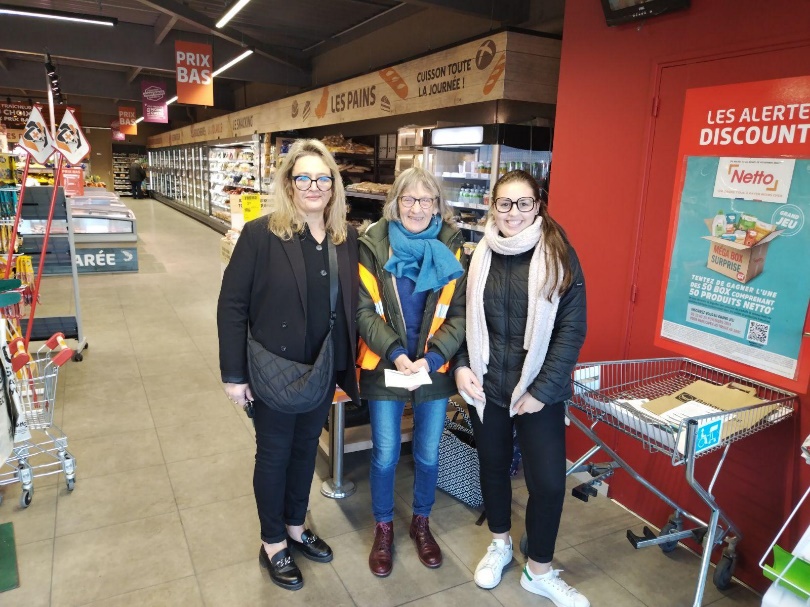 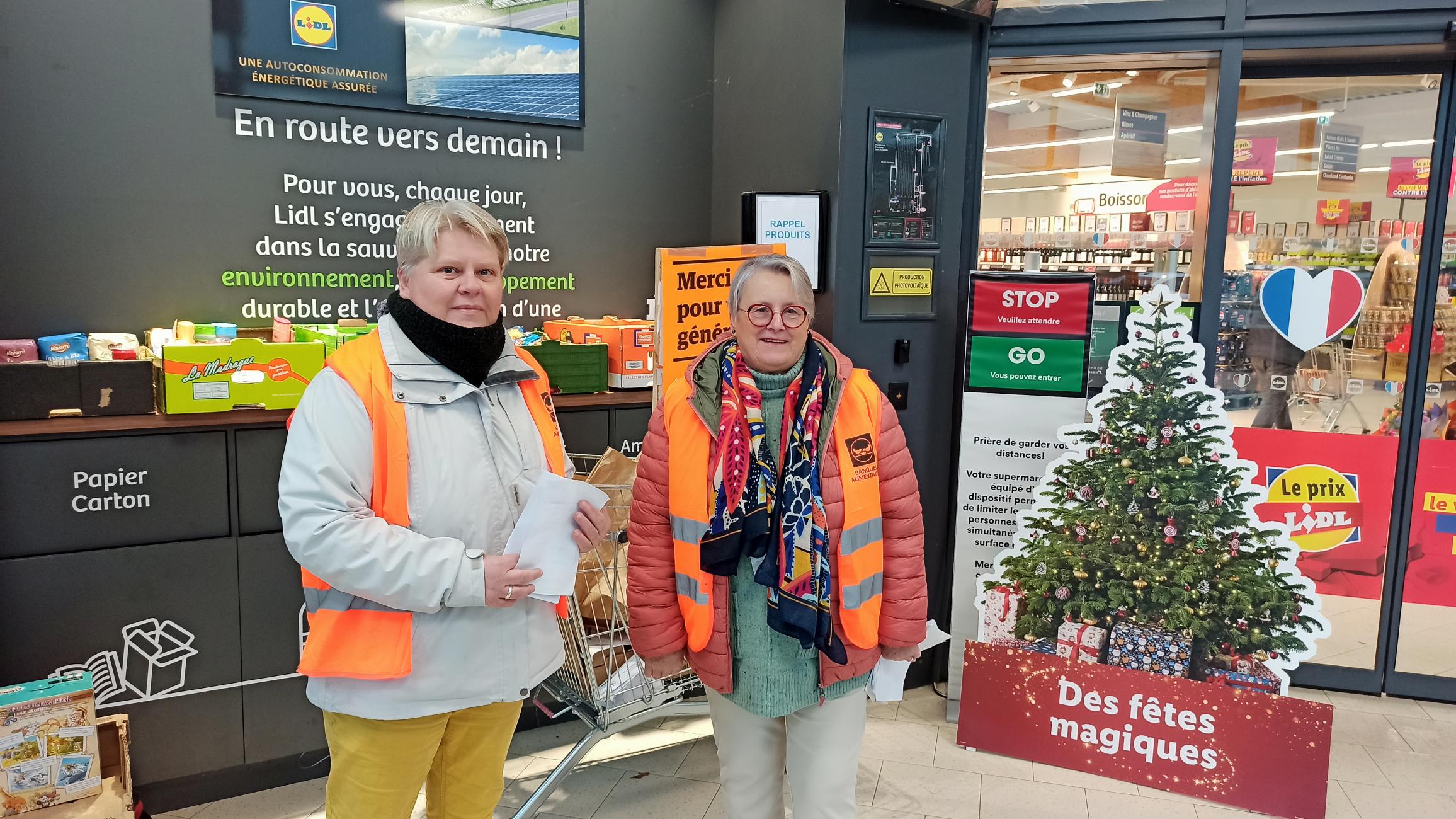 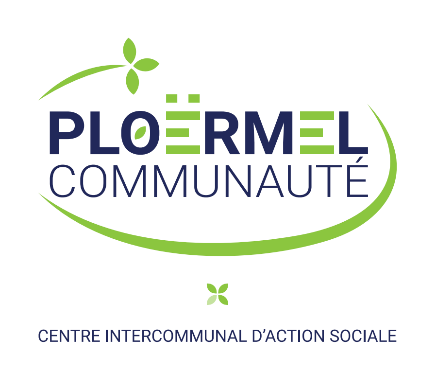 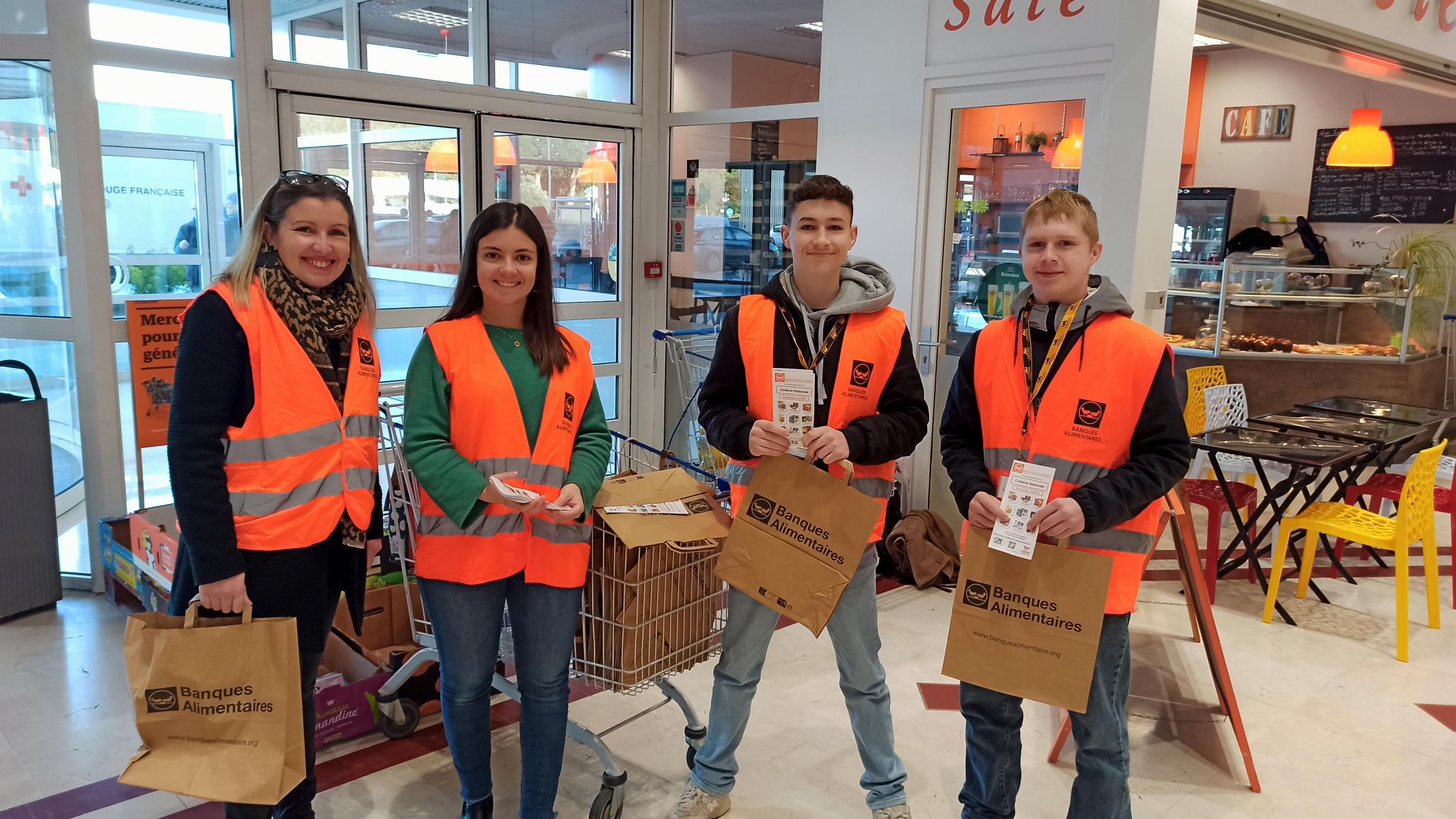 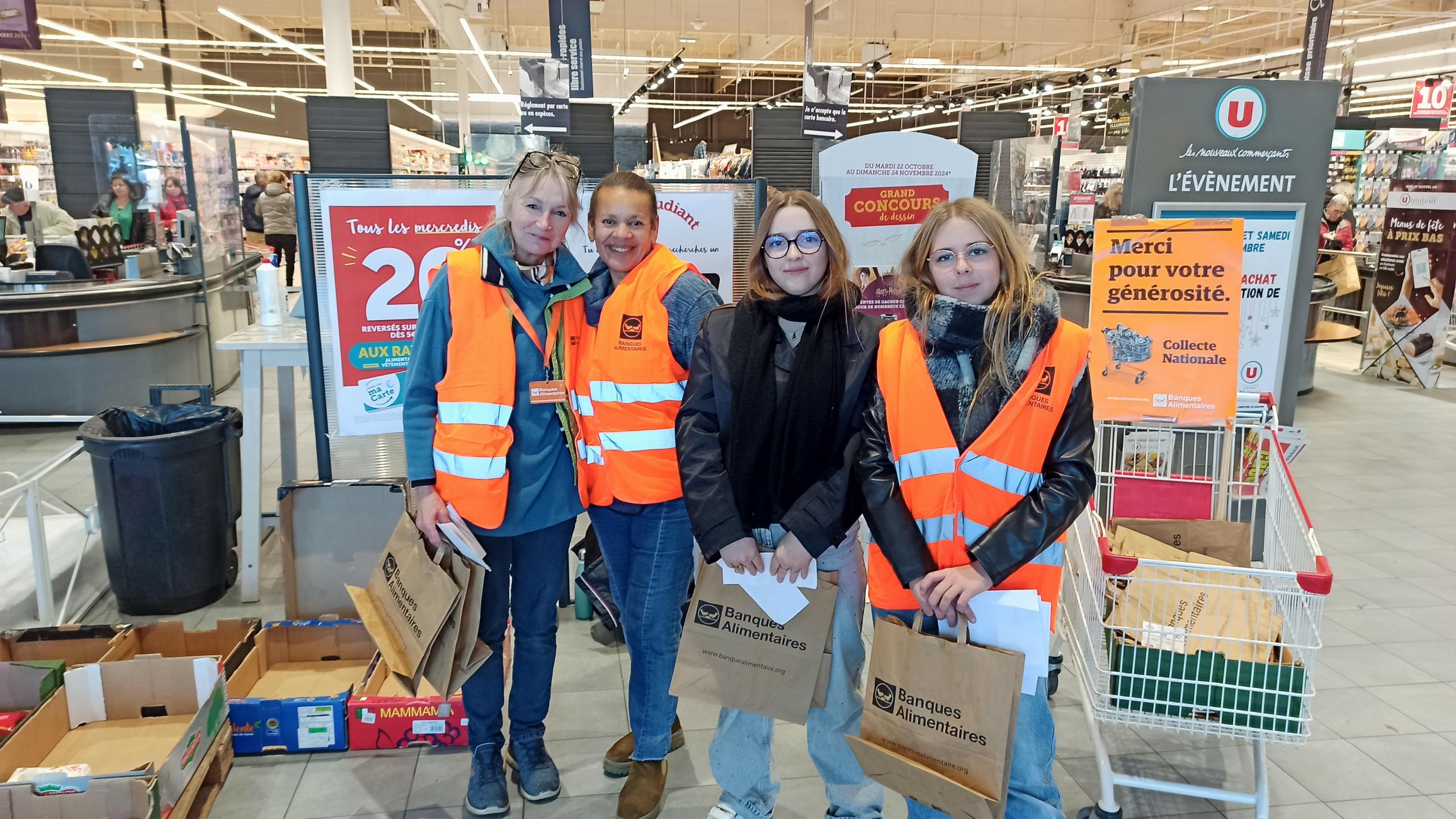 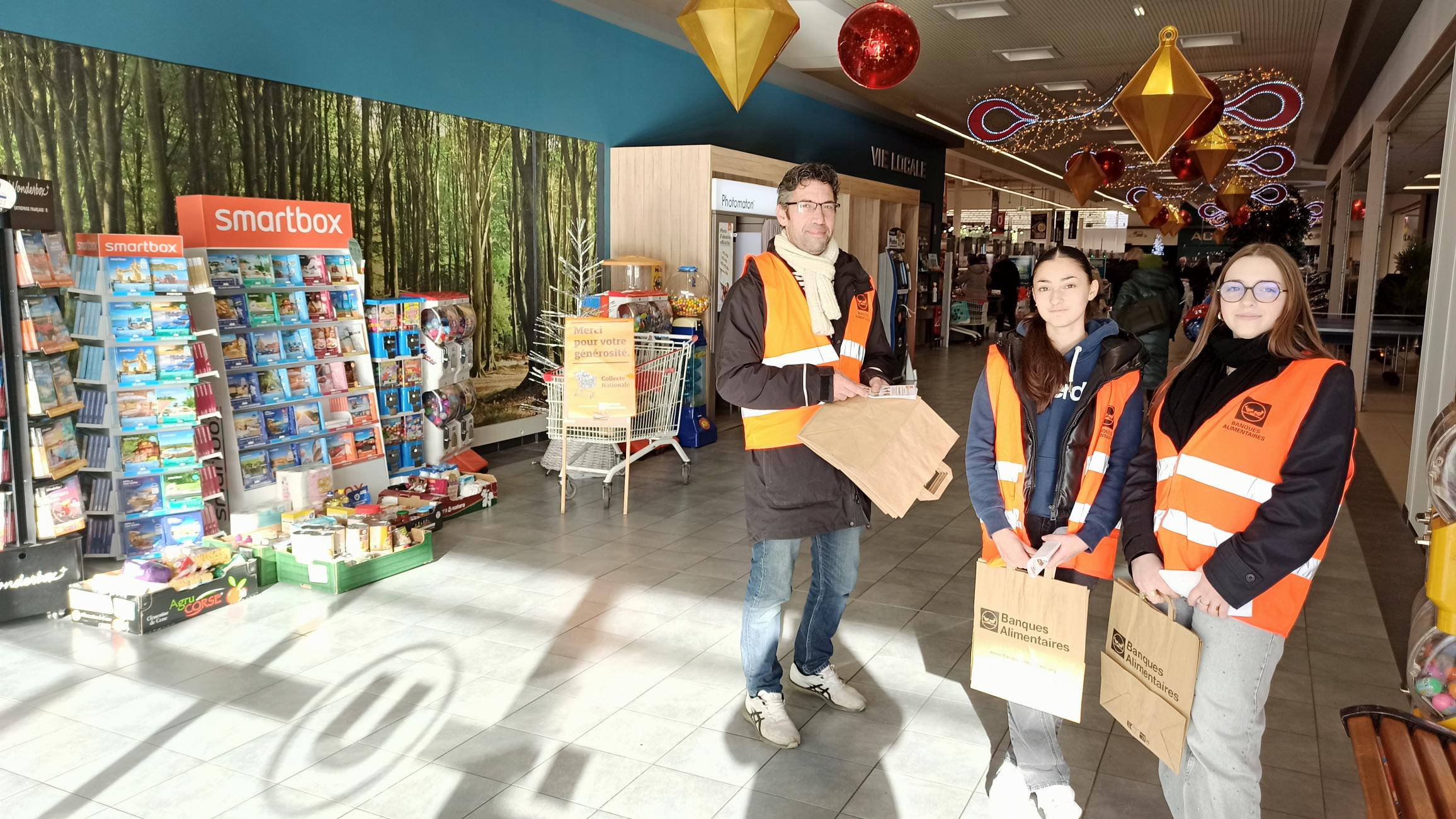 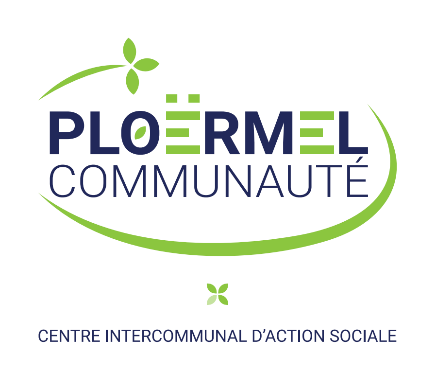 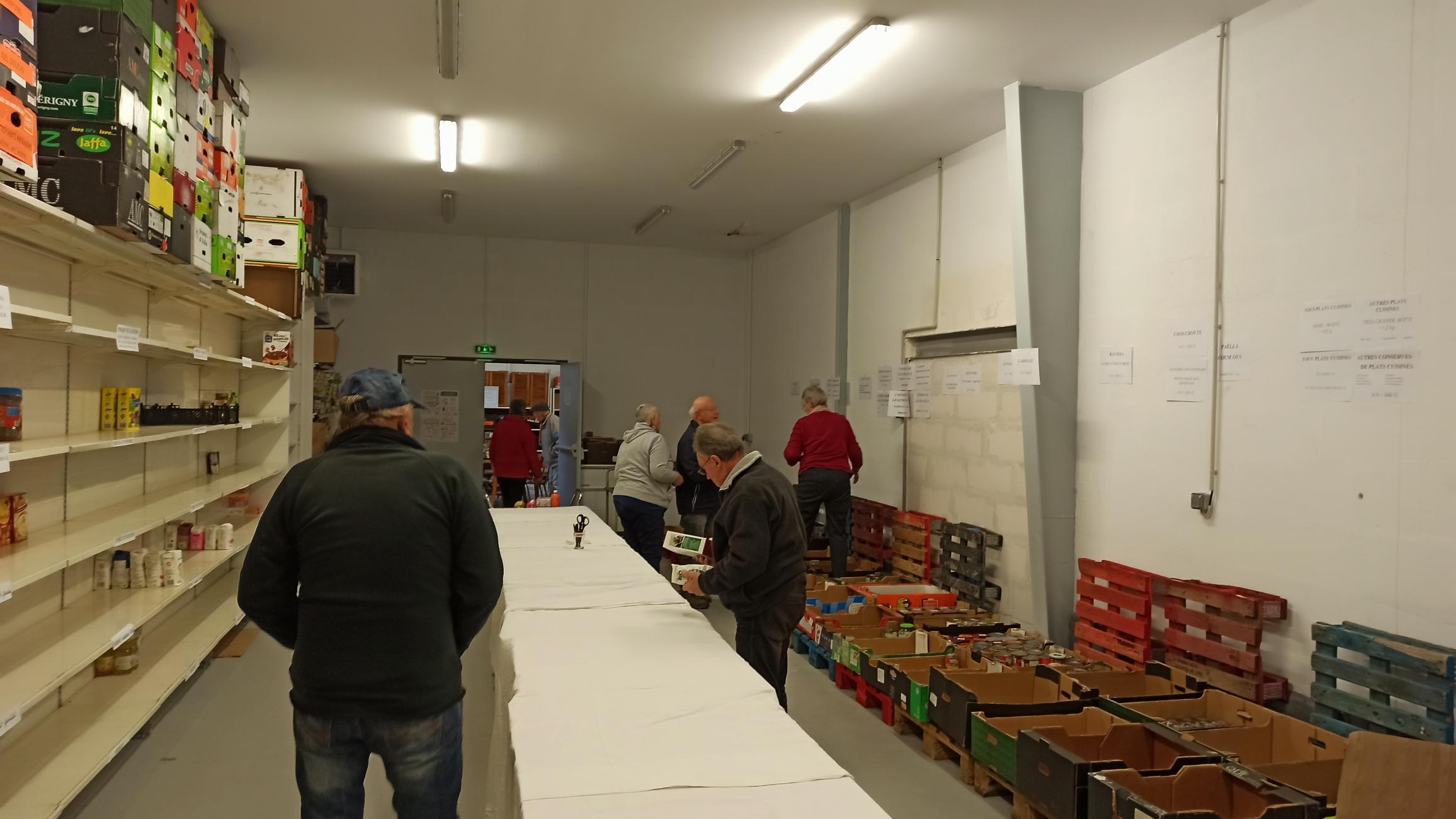 Stocks 
après 
la collecte
Stocks 
avant 
la collecte
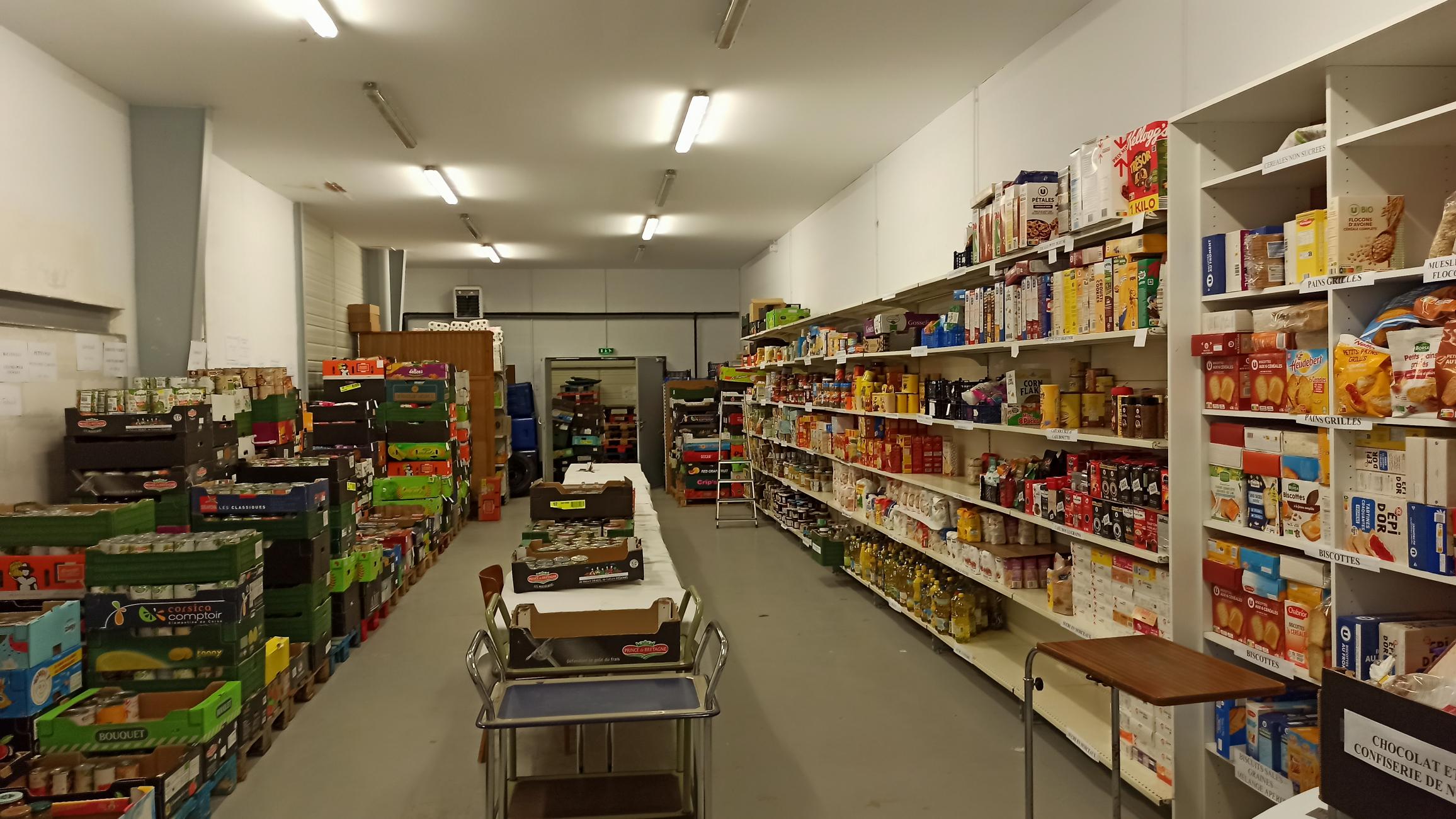 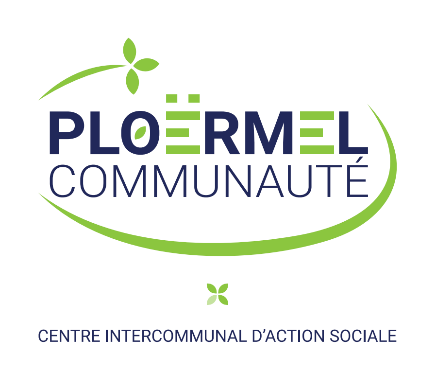 La Collecte organisée par le CCAS de Josselin
2,5 tonnes 
de produits
 collectés sur les 
grandes surfaces 
(Leclerc et Super U)
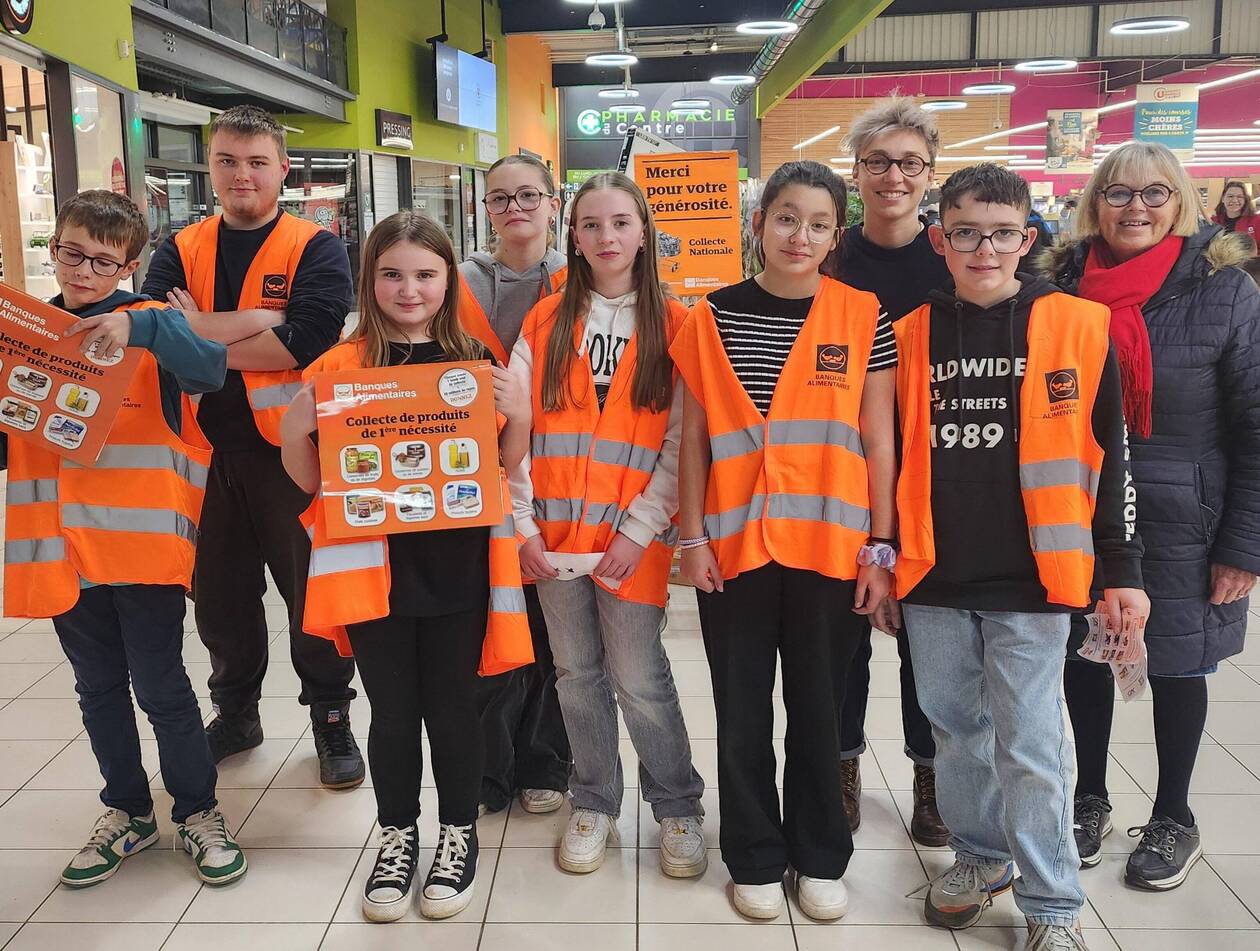